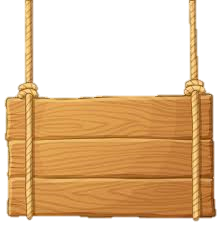 AI NHANH, AI ĐÚNG
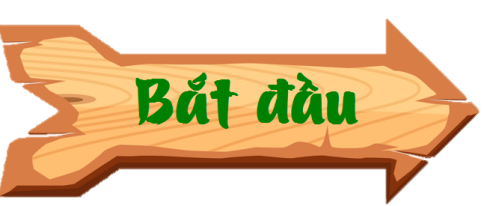 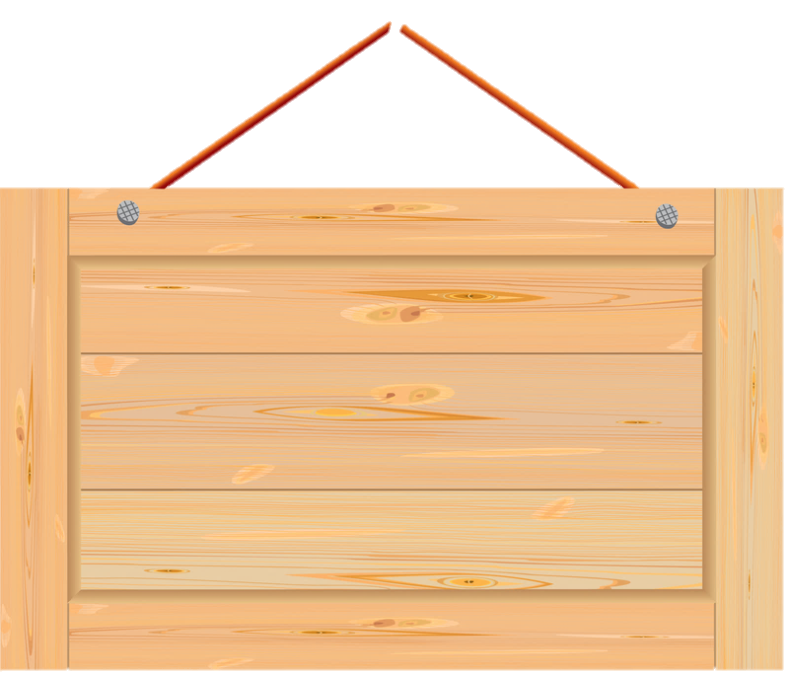 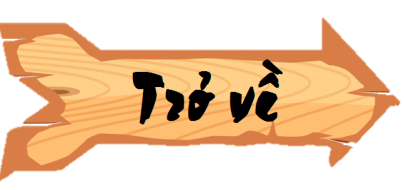 Nguyễn 
Quang  Thiều
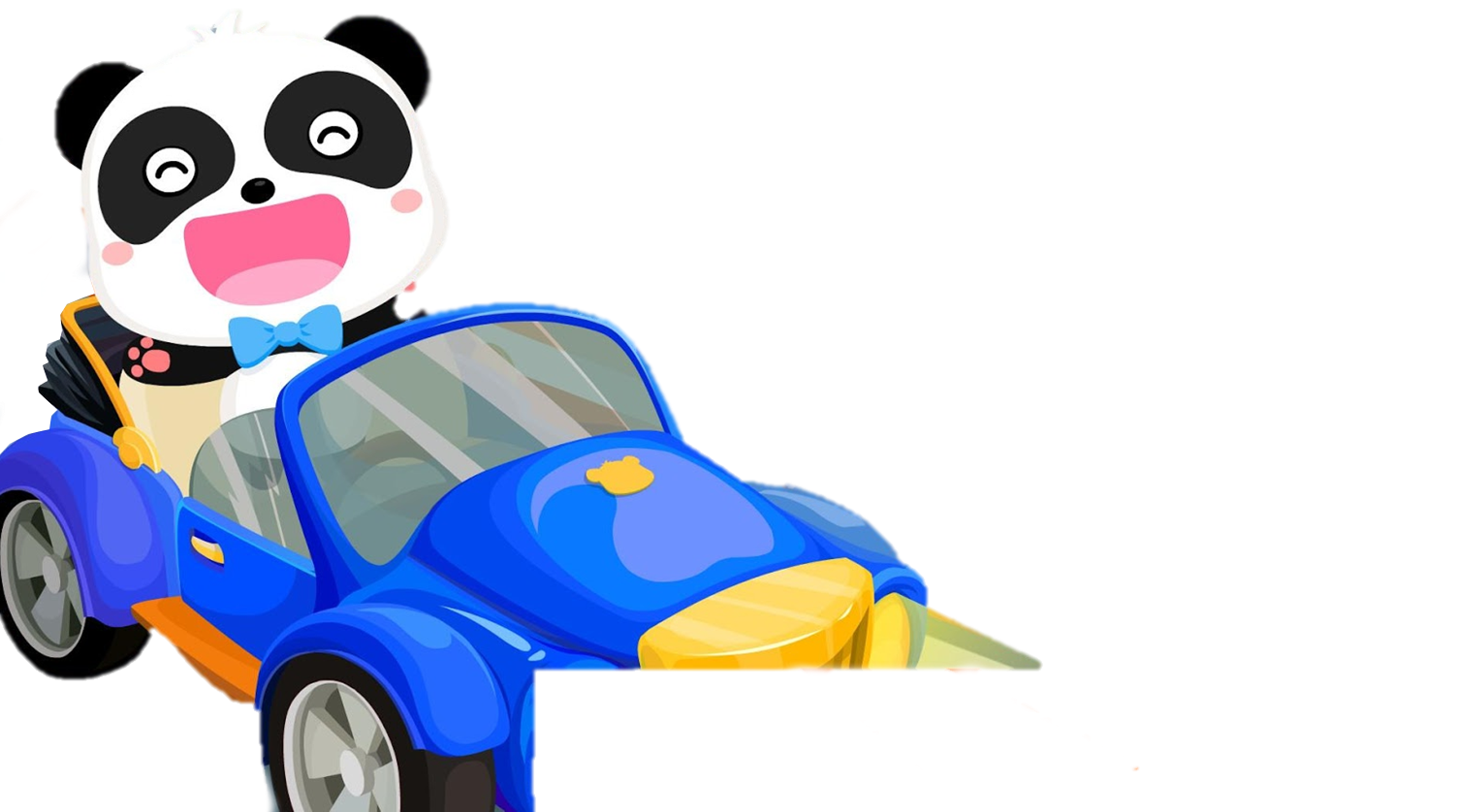 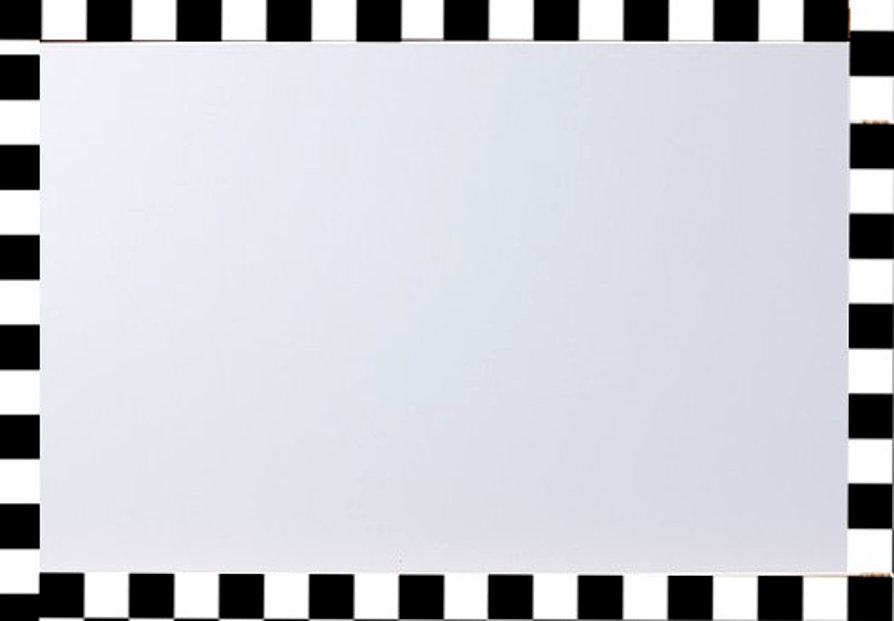 Văn bản Bầy chim chìa vôi 
của tác giả nào?
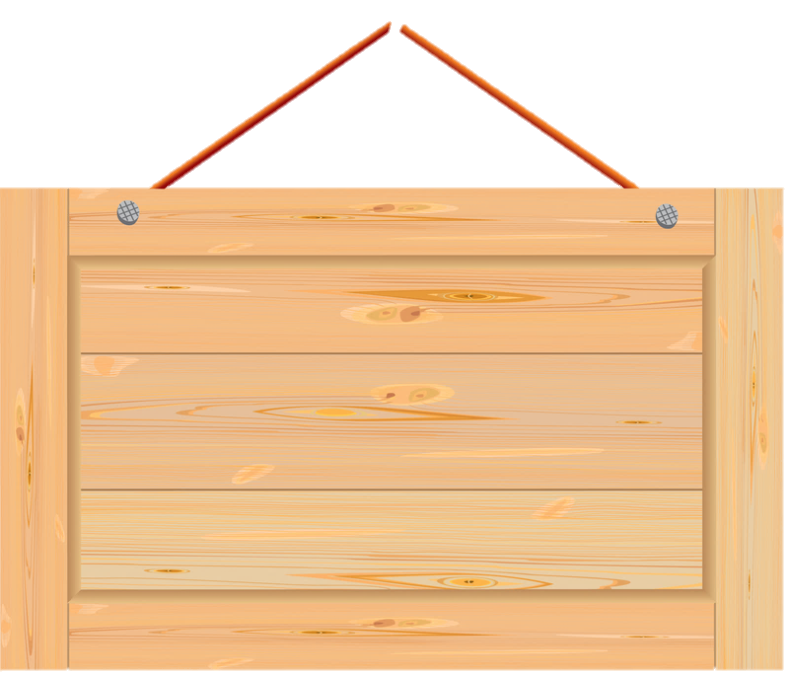 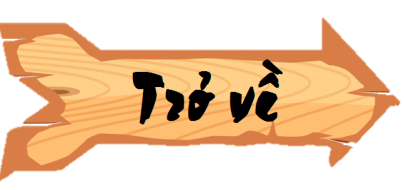 Văn bản
Đi lấy mật
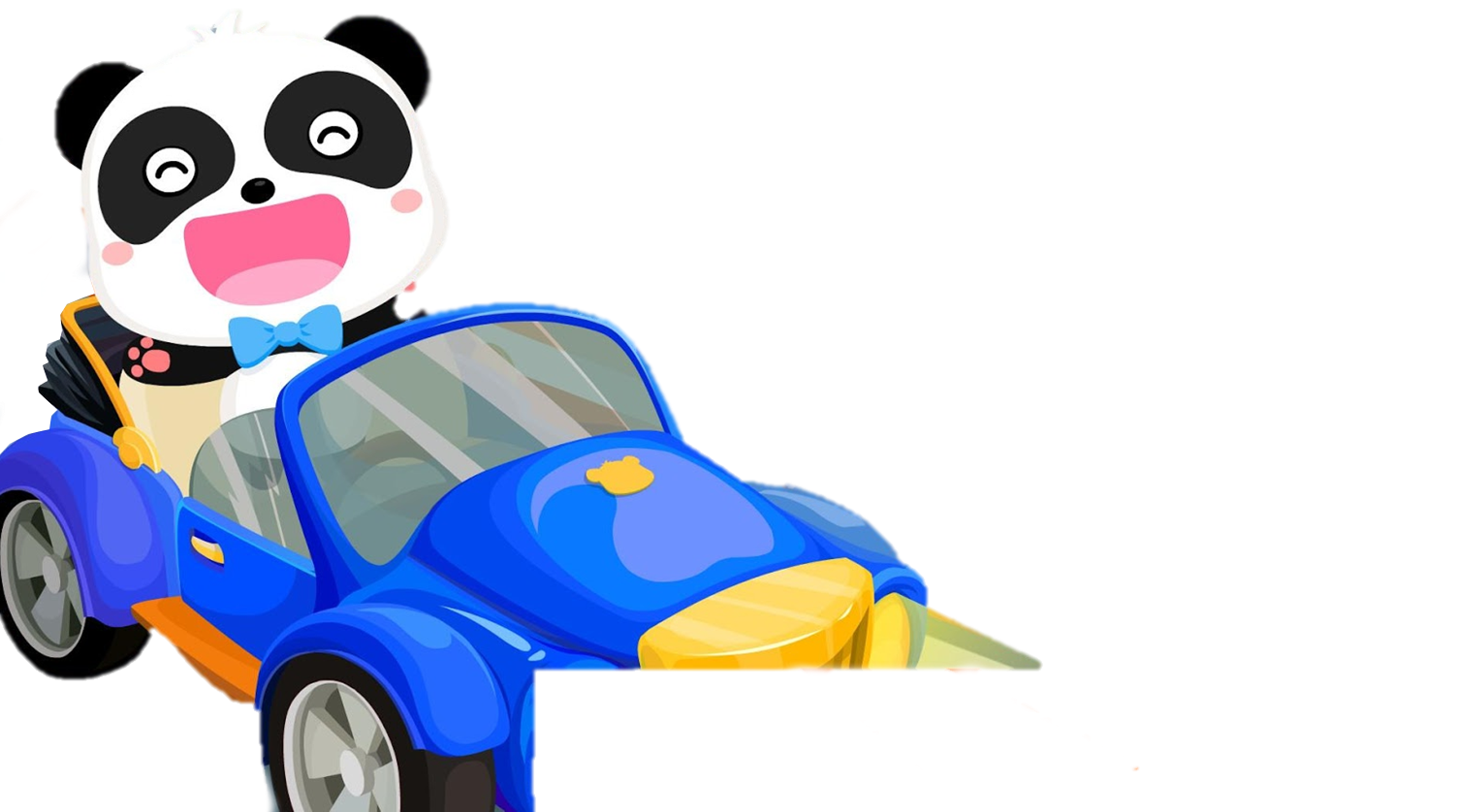 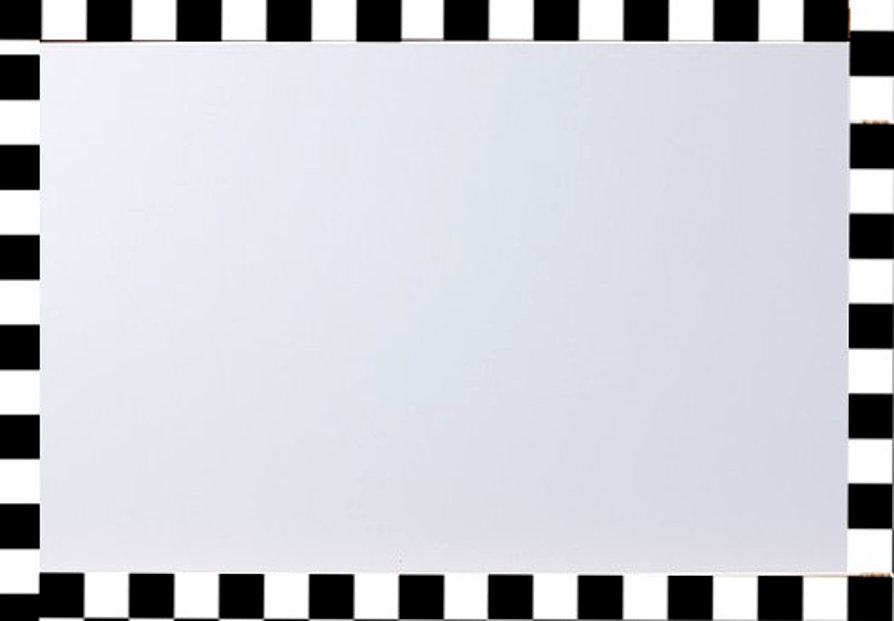 Văn  bản nào đã học được trích  trong 
Tiểu thuyết 
Đất rừng phương Nam
 của nhà văn Đoàn Giỏi ?
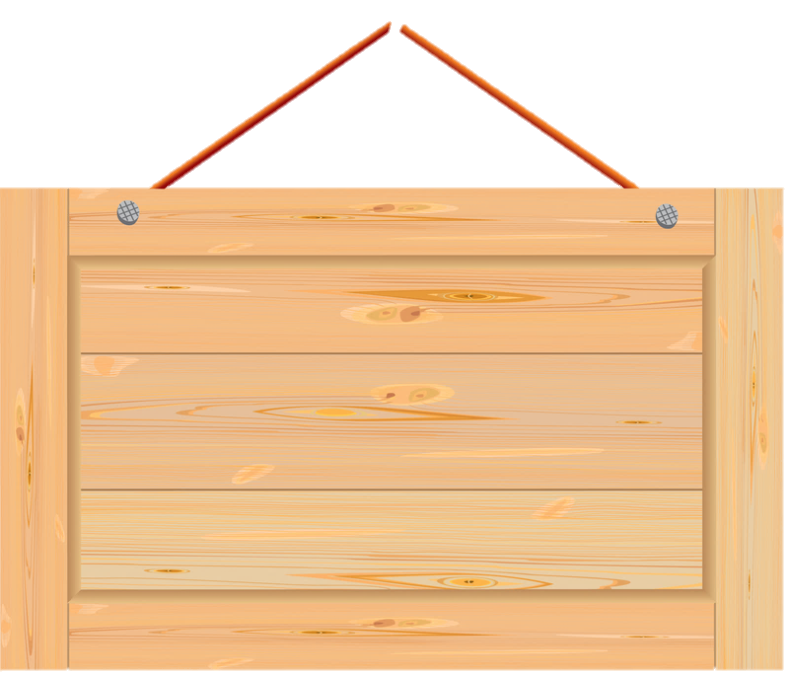 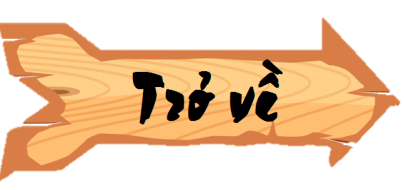 Biện pháp nghệ thuật  
 Nhân hóa
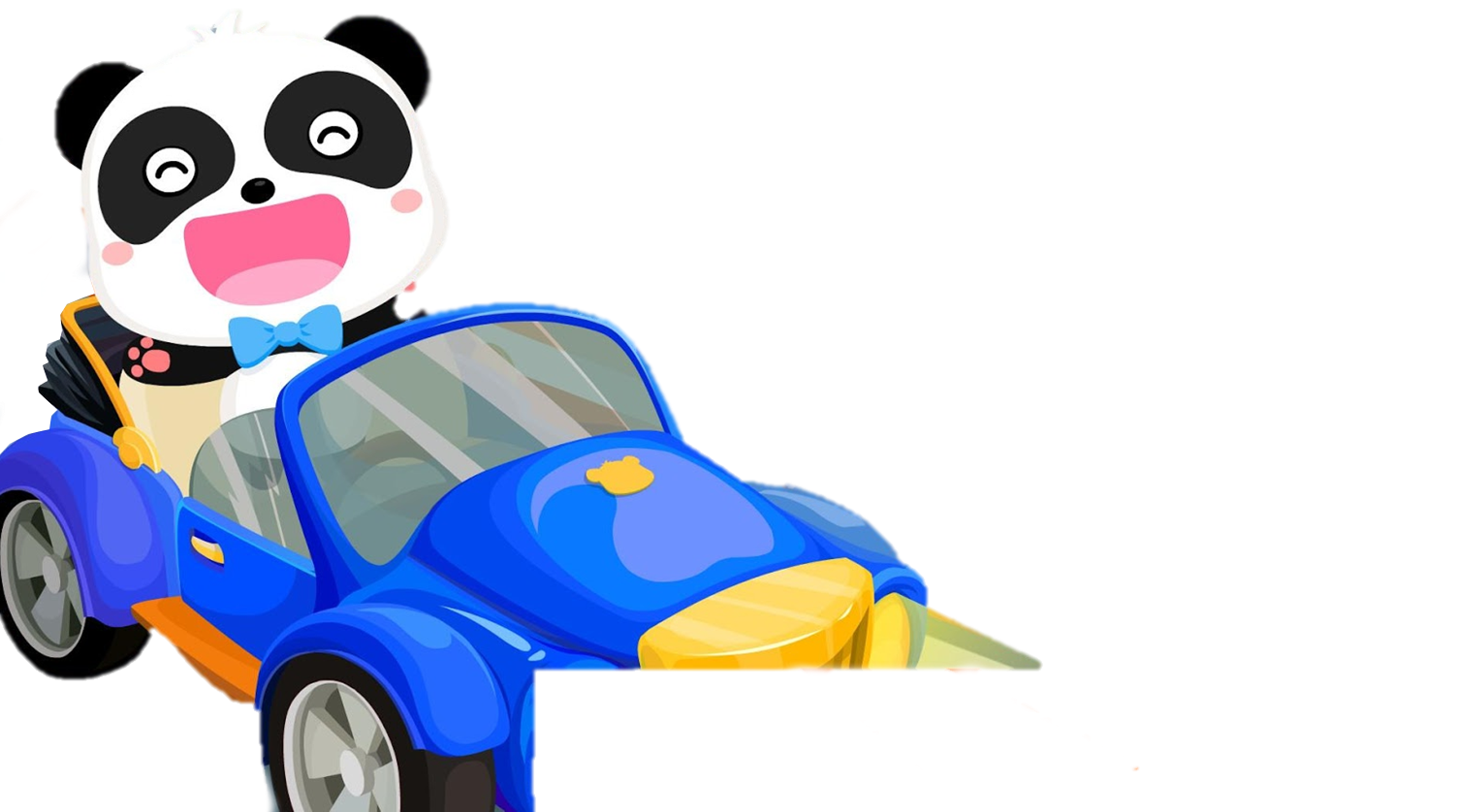 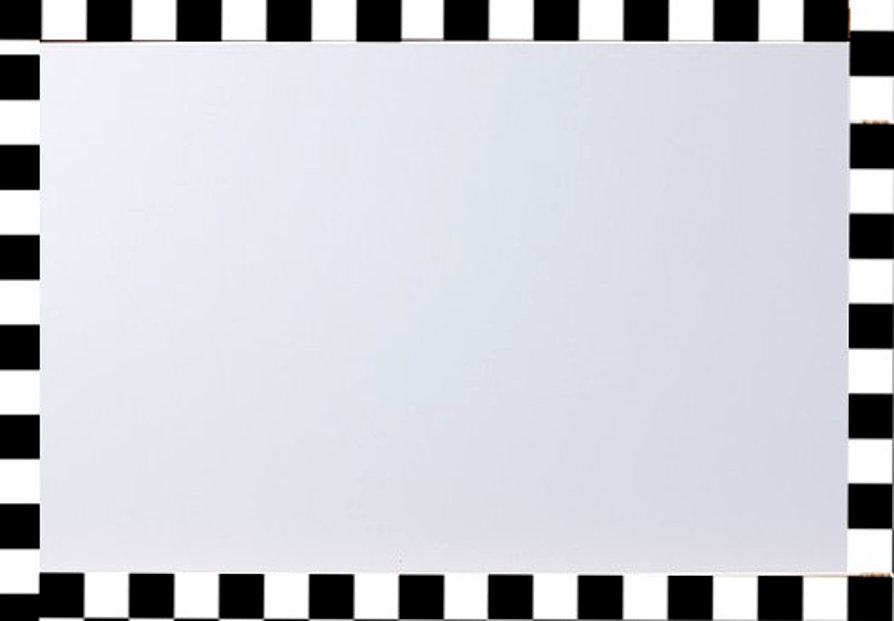 Biện pháp nghệ thuật nào
 được sử dụng trong câu thơ sau
“ Ngàn sao vui làm việc
 Mãi đến lúc hừng đông”
( Trích Ngàn sao làm việc)
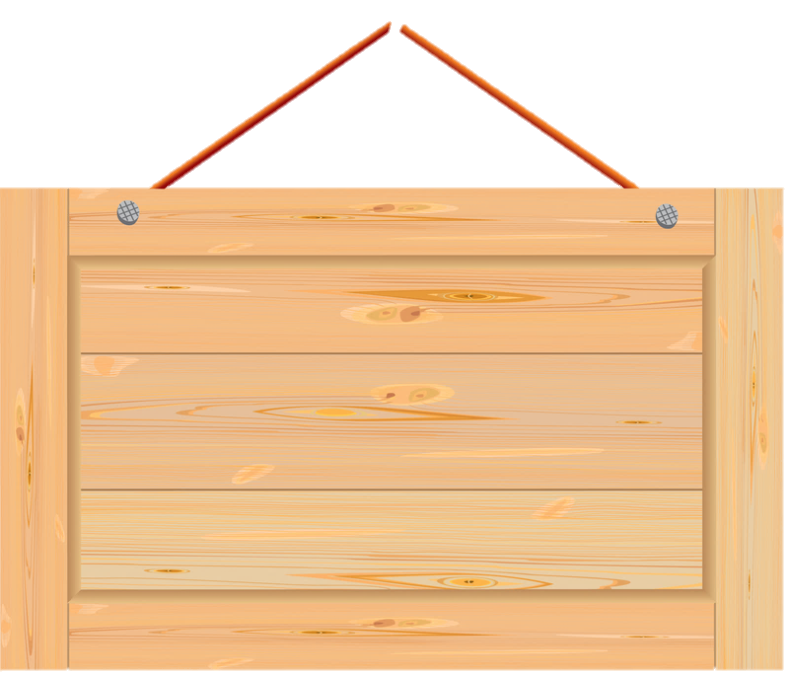 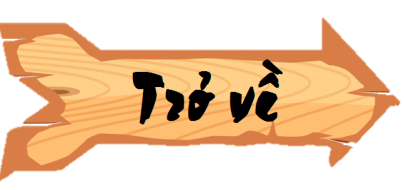 Ngôi thứ ba
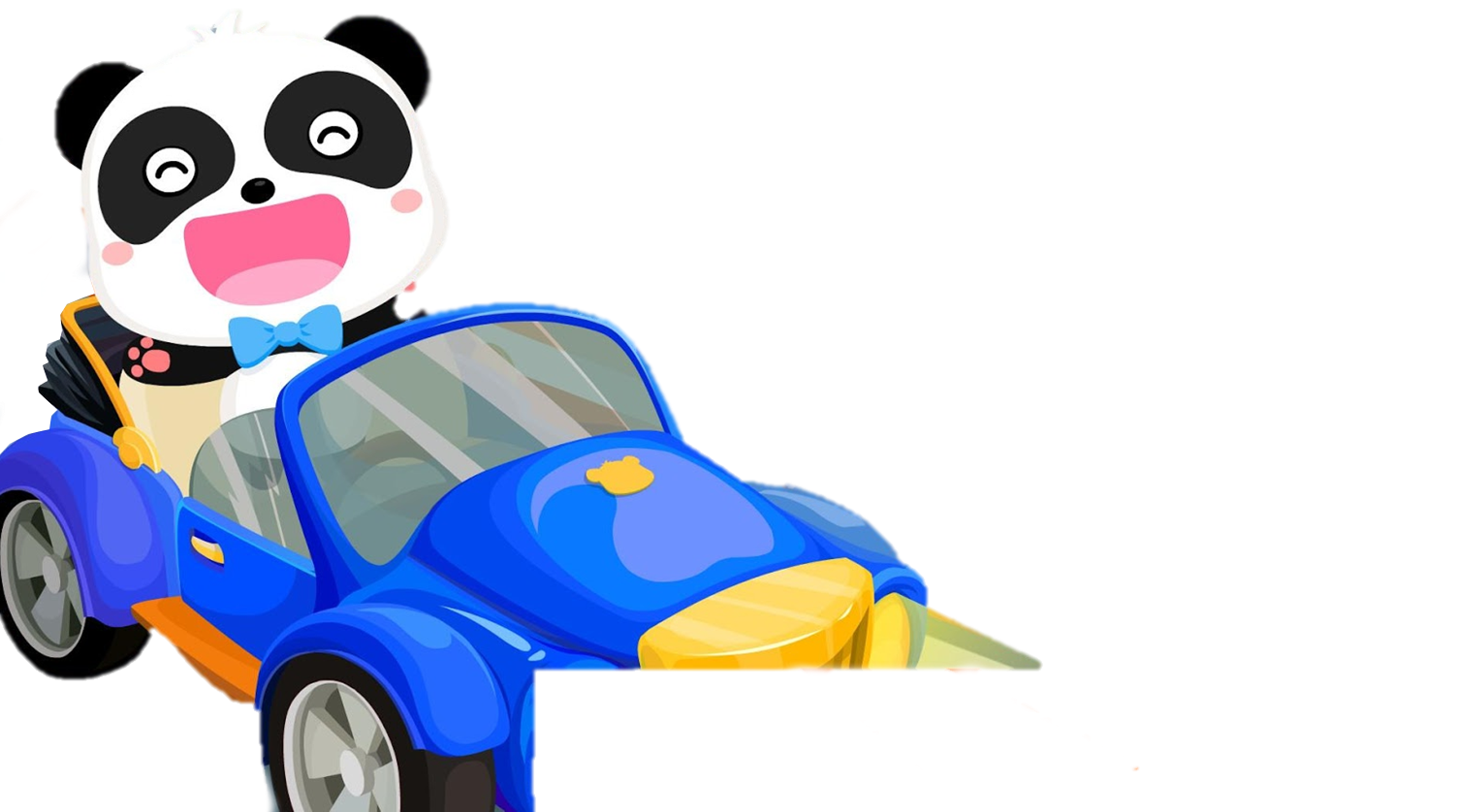 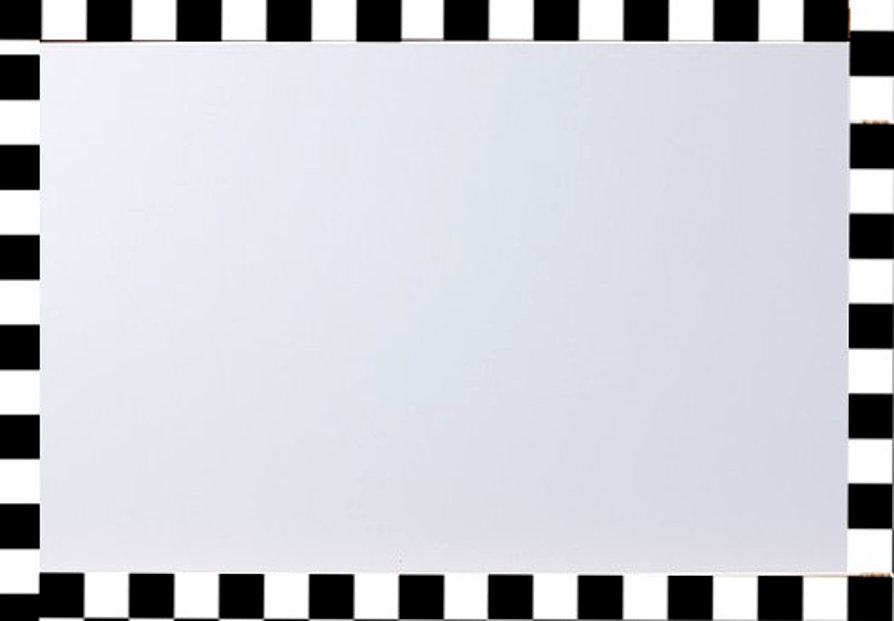 Người kể chuyện trong văn bản 
Ngôi nhà trên cây ở ngôi thứ mấy ?
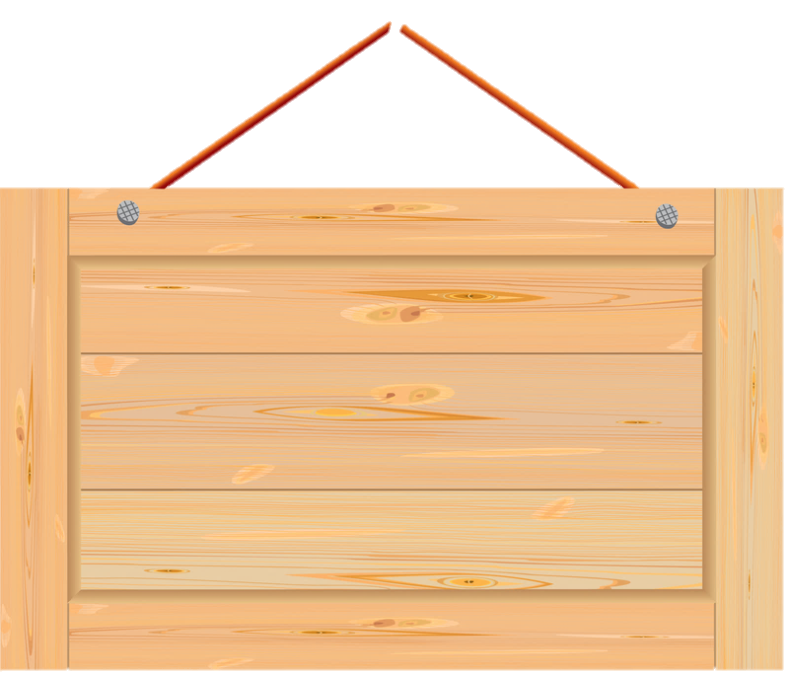 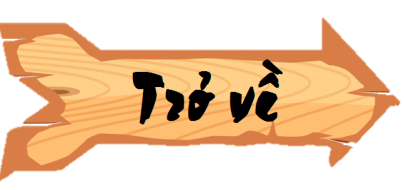 Thể thơ 
bốn chữ
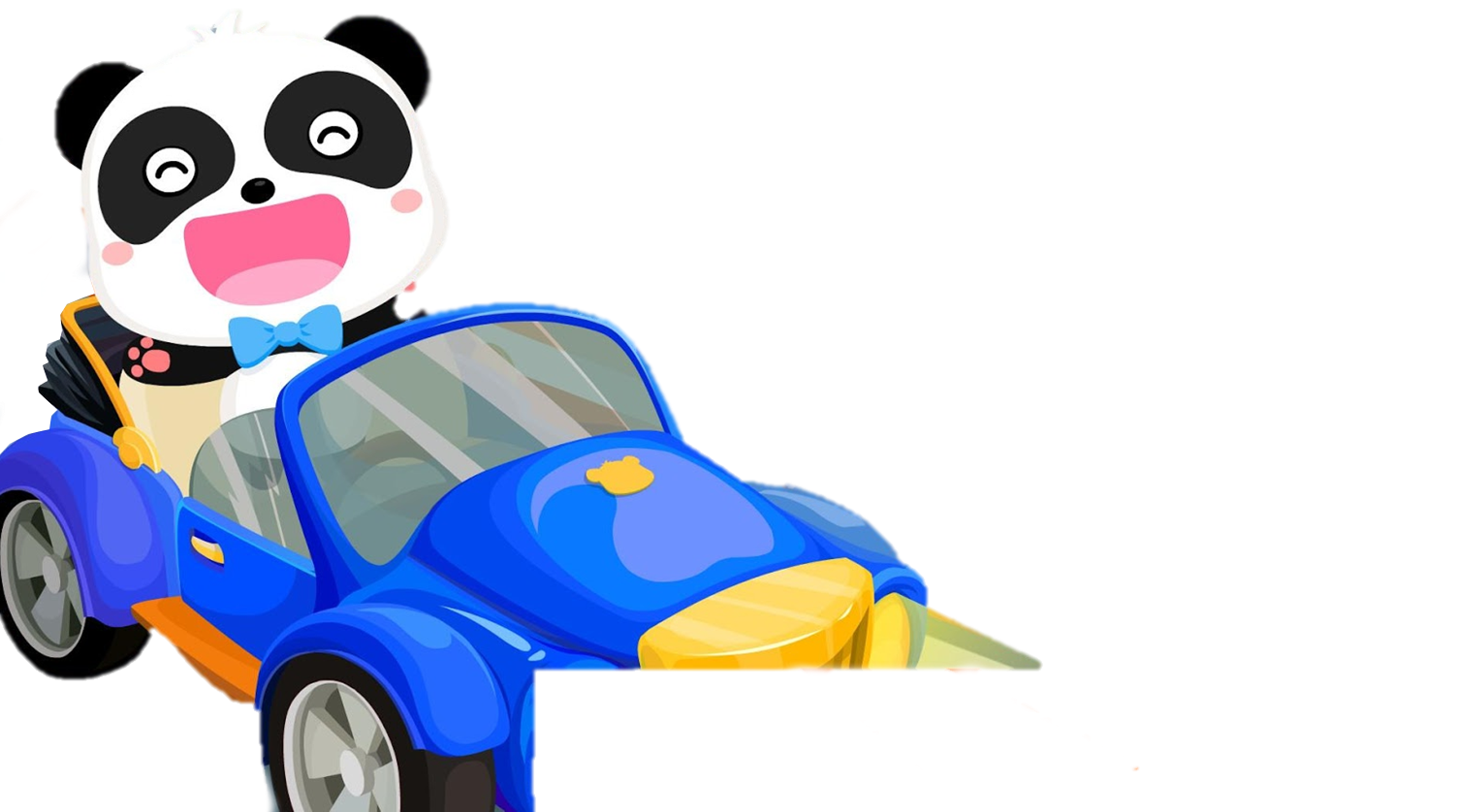 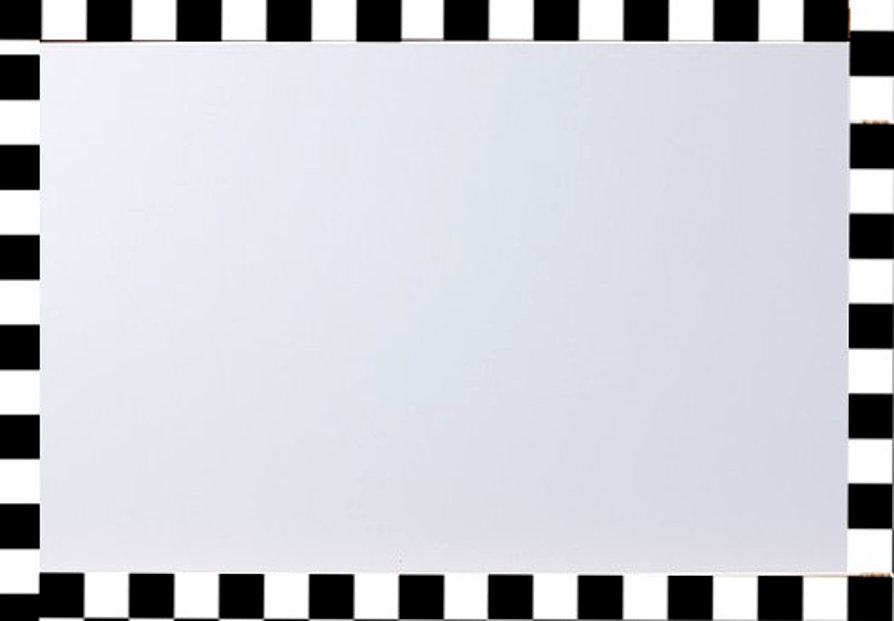 Bài thơ  Đồng dao mùa xuân
 của Nguyễn Khoa Điềm
 thuộc thể thơ gì ?
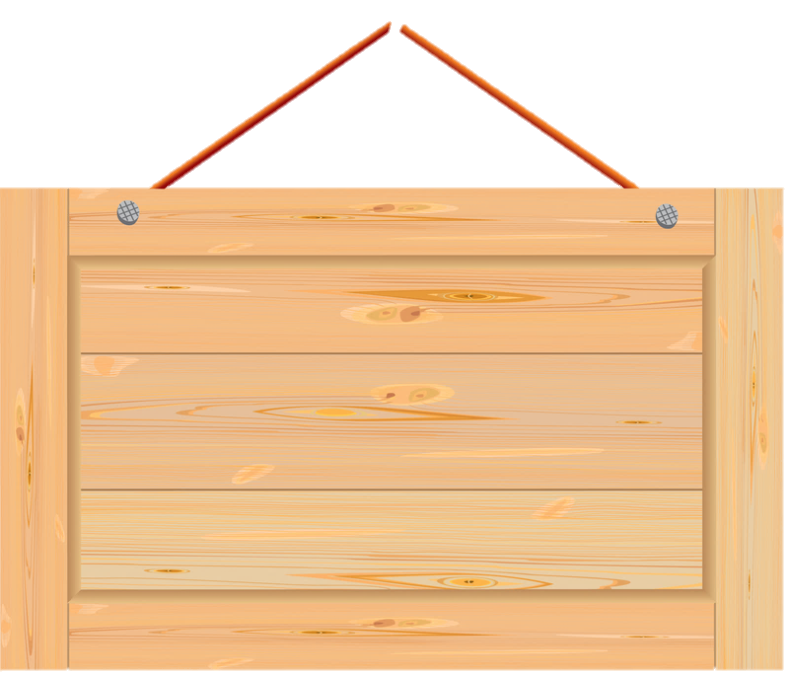 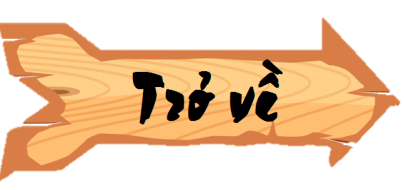 Tự sự
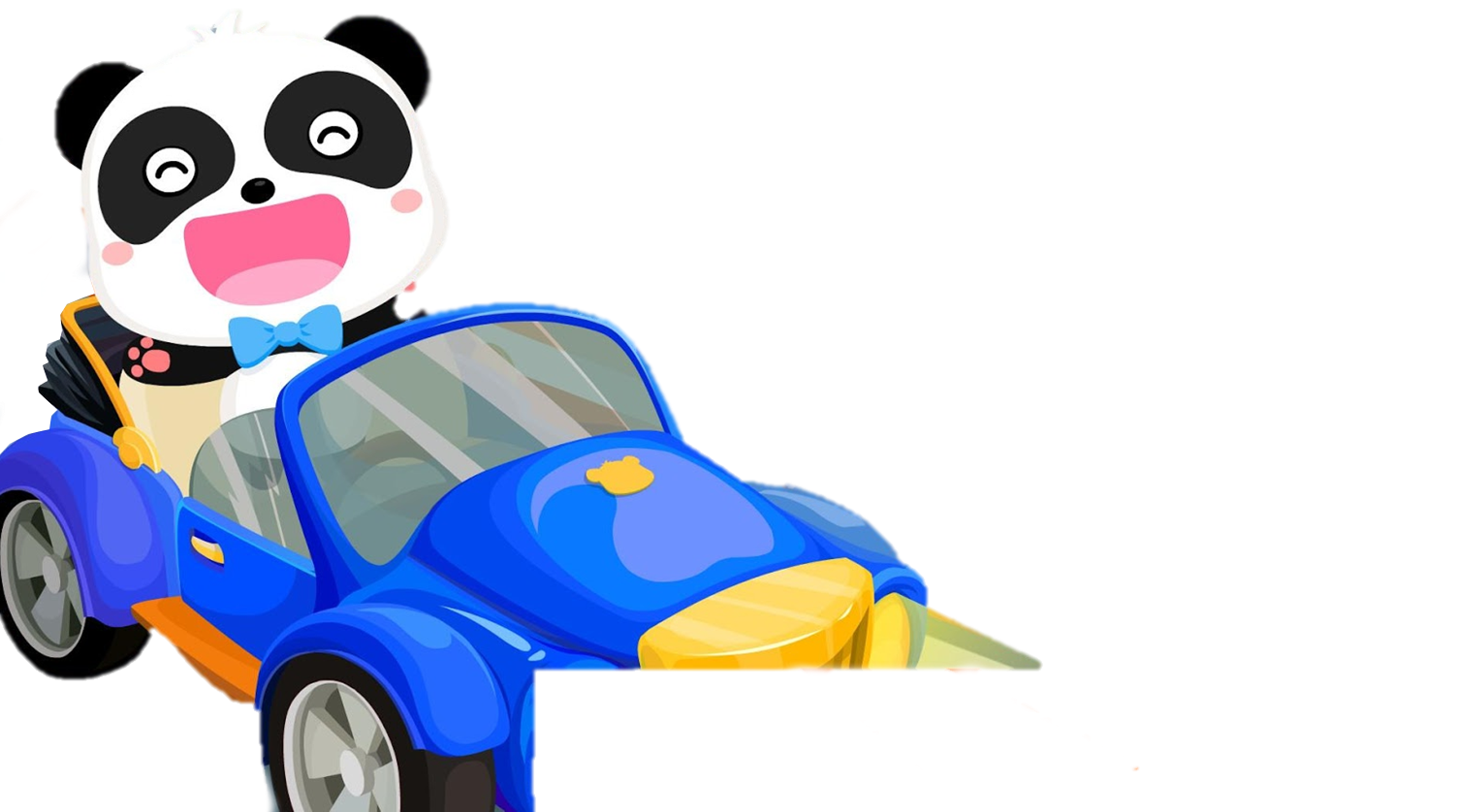 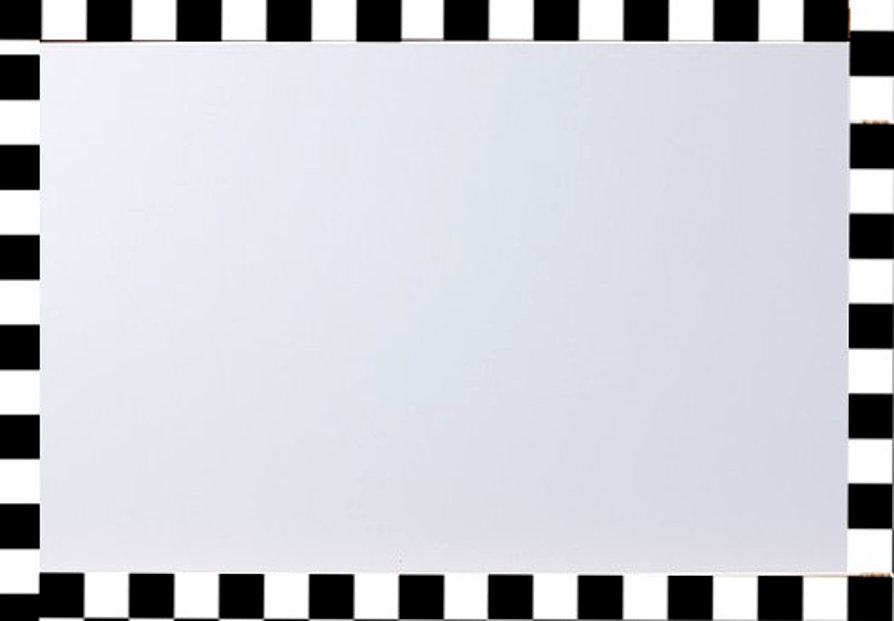 Phương thức biểu đạt chính 
trong văn bản 
Bầy chim chìa vội là gì?
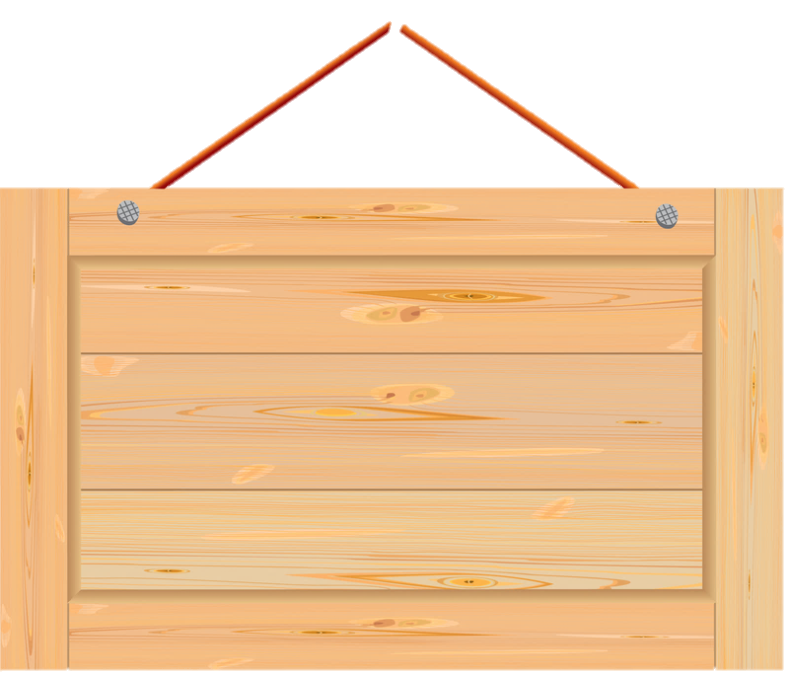 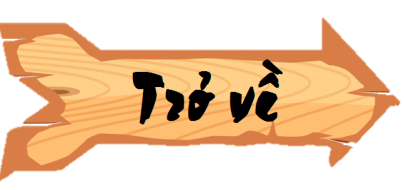 Biện pháp tu từ
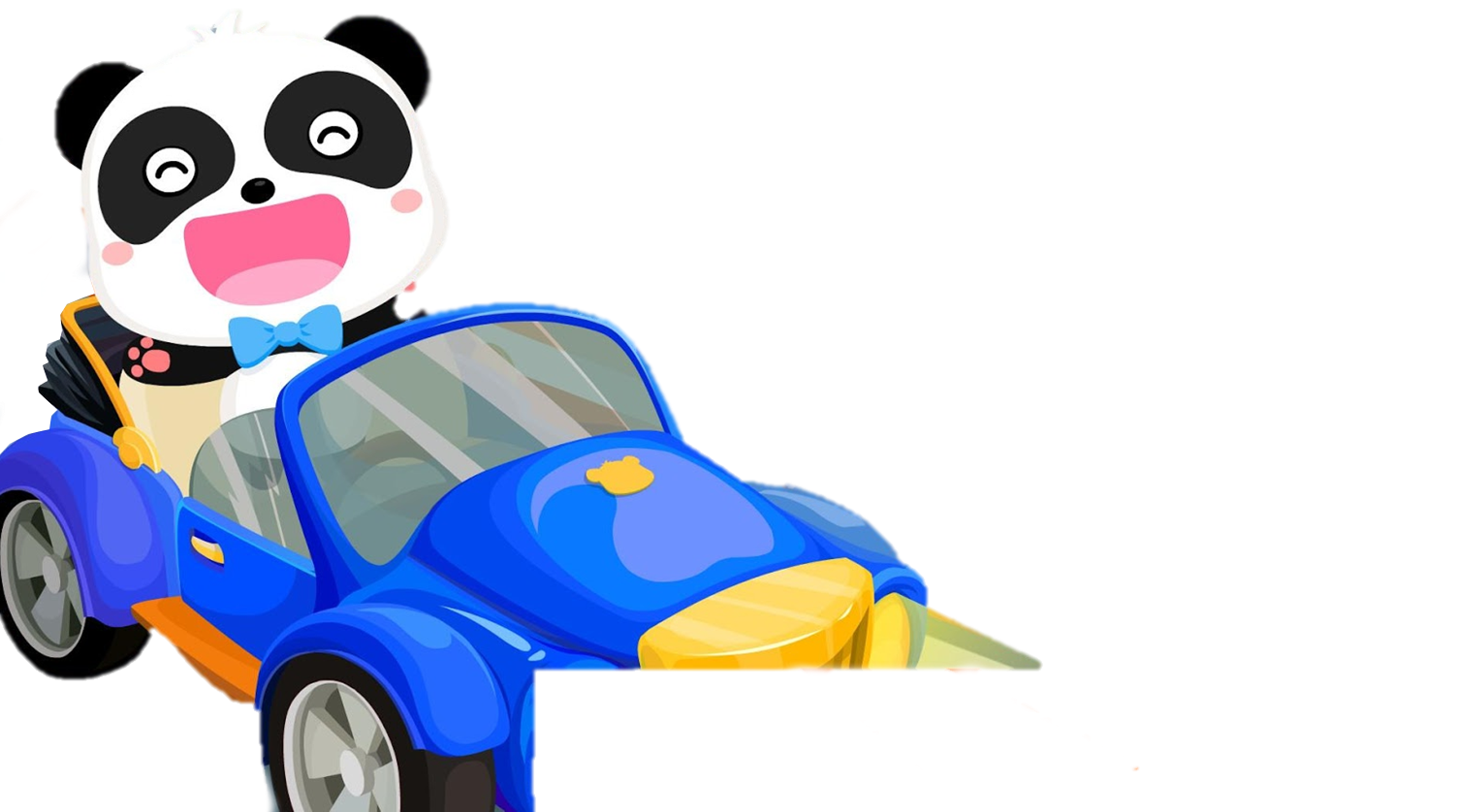 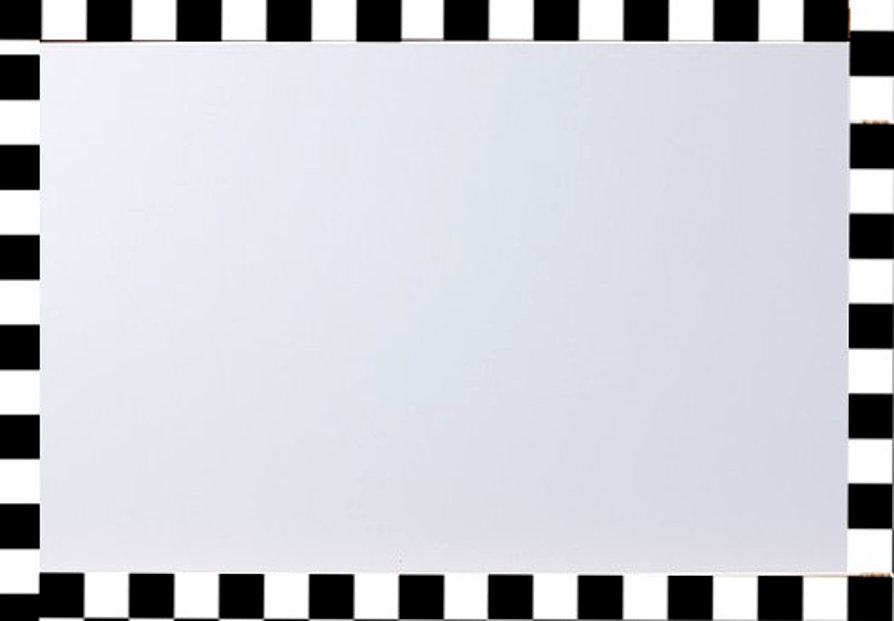 Biện pháp nghệ thuật 
nhân hóa, nói giảm nói tránh
 được gọi chung là ....
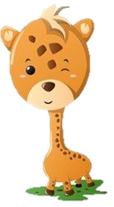 CHÚC MỪNG
CHÚC MỪNG
CHÚC MỪNG
CHÚC MỪNG
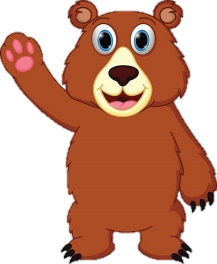 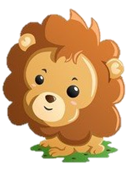 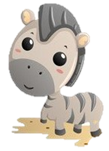 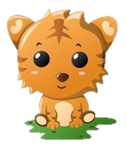 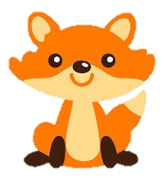 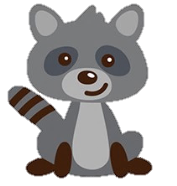 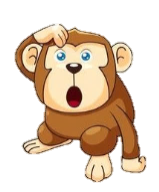 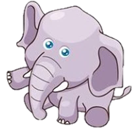 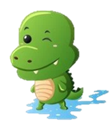 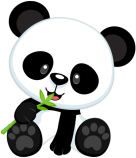 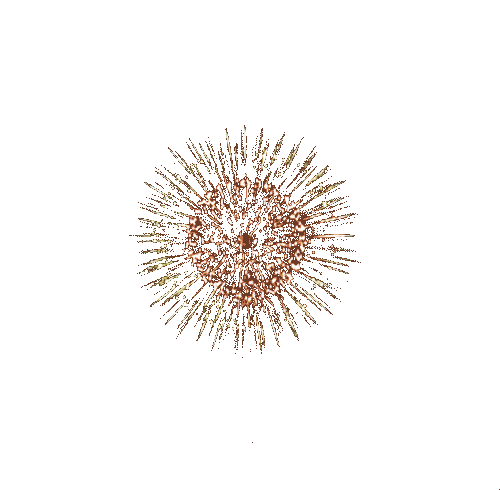 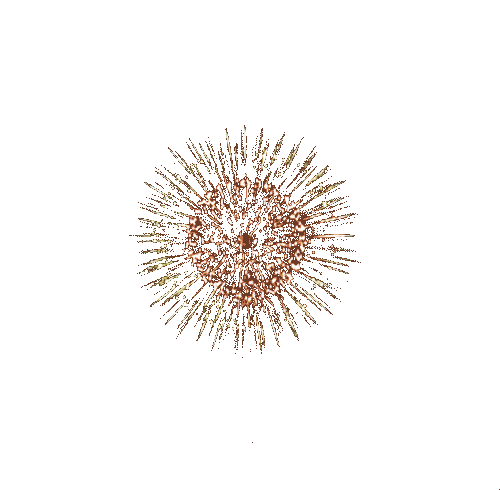 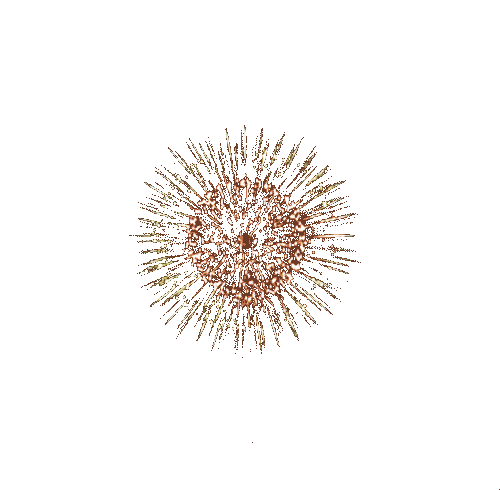 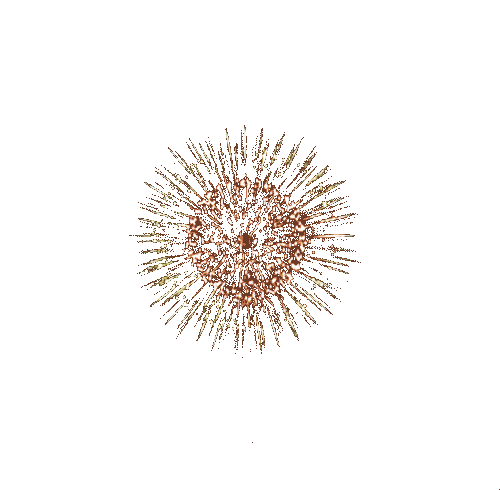 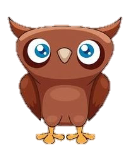 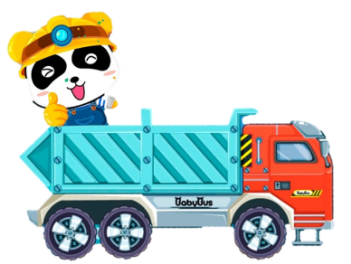 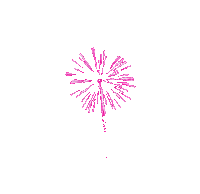 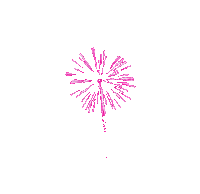 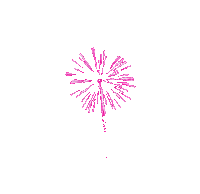 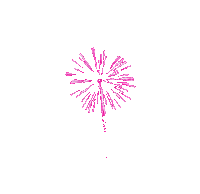 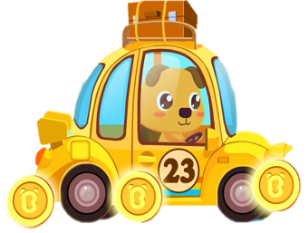 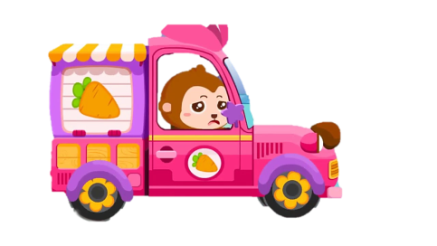 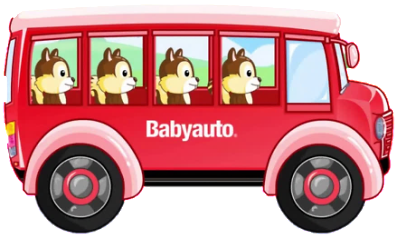